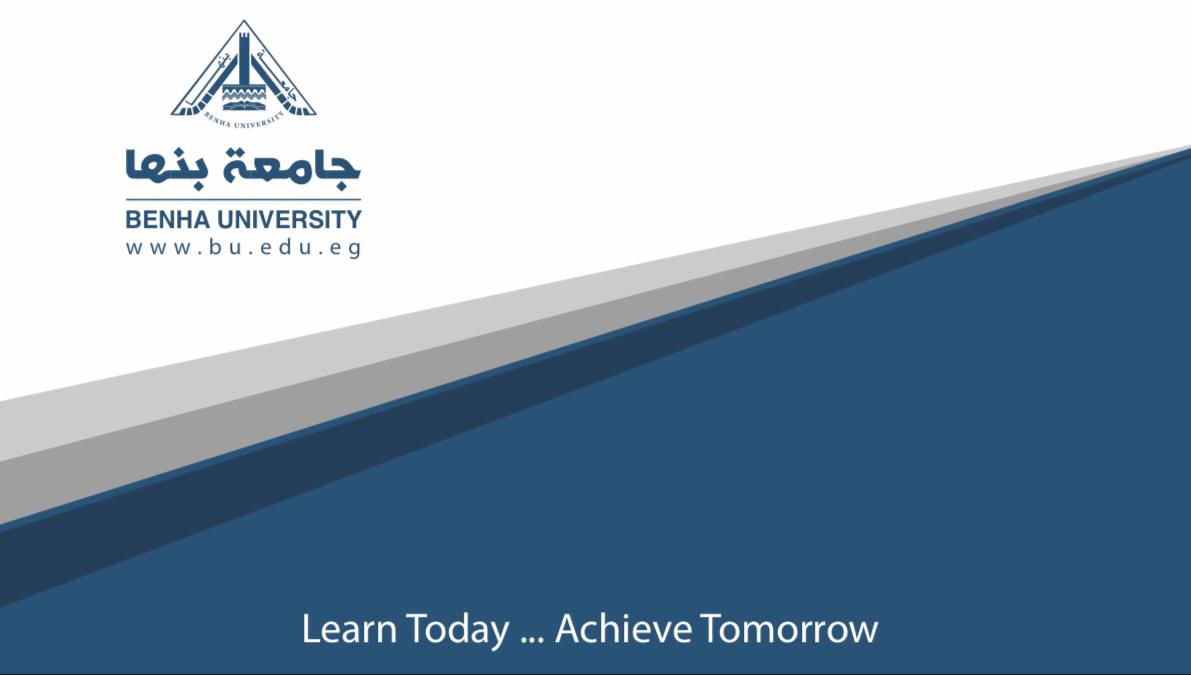 إسم المقررجغرافية النقل والتجارة أستاذ المادة : أ.د/ مسعد السيد أحمد بحيرى
المحاضرة الاولى ( الفرقة التانية جغرافيا )
الفصل السادس 
التجارة العالمية فى العالم 
المفهوم  -  الاهمية  - الخصائص
مقدمة:-
يعد التبادل التجاري بين الدول حقيقة أزلية لا يمكن إنكارها، فلا يمكن لدولة ما أن تستقل باقتصادها عن بقية دول العالم سواء كانت متقدمة أو نامية.
أولاً- تطور التجارة الخارجية:
لم تكن الدول تتدخل في التجارة الدولية  منذ أقدم العصور أو تفرض قيودًا عليها. 
تعتبر الفترة من 1824م إلى 1873م فترة رواج وتدعيم لمذهب الحرية الاقتصادية
نتج عن حرية التجارة أن استغلت الدول المتخلفة في مجال التصنيع لصالح الدول المتقدمة .
بانتهاء الحرب العالمية الثانية أصبح الجو مهيأ لتنظيم التبادل الدولي ولتنمية أسرع لحركة التجارة الدولية .
تتباين السياسة التجارية الدولية باختلاف النظم الاقتصادية.
ثانيًا- مفهوم التجارة الخارجية  وأهميتها:
(أ) تعريف التجارة الخارجية: هناك عدة تعريفات للتجارة الخارجية منها ما يلي:
"التجارة الخارجية عبارة عن مختلف عمليات التبادل التجاري الخارجي سواء في صور سلع أو أفراد أو رؤوس أموال بين أفراد يوجدون في وحدات سياسية مختلفة بهدف إشباع أكبر حاجات ممكنة. وتتكون التجارة الخارجية من عنصرين أساسيين هما: الصادرات والواردات بصورتيهما المنظورة وغير منظورة.
الفرق بين التجارة الداخلية والخارجية:
هناك العديد من الفروق  منها 







وجود عملة واحدة تقوم على أساسها التجارة الداخلية بينما تتعدد هذه العملات في حالة التجارة الخارجية.
( ملحوظةعلى الطالب استكمال بقية الفروق من المقرر الدراسى والمراجع)
(ب) أهمية التجارة الخارجية:
تتمثل هذه الأهمية فيما يلي: 
ربط الدول والمجتمعات مع بعضها البعض وتصريف فائض الإنتاج عن حاجة السوق المحلية.
اعتبارها مؤشرا جوهريا على قدرة الدول الإنتاجية والتنافسية في السوق .

تحقيق المكاسب على أساس الحصول على سلع تكلفتها أقل مما لو تم إنتاجها محليًا.
التجارة الدولية تؤدي إلى زيادة الدخل القومي اعتمادا على التخصص والتقسيم الدولي  للعمل.

           ( ملحوظةعلى الطالب استكمال بقية العناصر من المقرر الدراسى والمراجع)
ثالثًا- نظريات التجارة الخارجية:
1-  نظرية الميزة النسبية (نظرية ريكاردو):
ظهرت هذه النظرية عام 1835م وقامت على مبدأ  العمل على أساس القيمة .
2- نظرية الميزة المطلقة Absolute Advantage Theory:
هذه النظرية عبارة عن فكر اقتصادي يراعي خصوصية الدول ويؤكد علي عملية التخصص ضد المنافسة الدولية
3- نظرية نسب عناصر الإنتاجproduction Theory  Factor (نظرية هكشر- أولين):
وأسست  هذه النظرية علي أساس التجارة بالنقد لا علي المقايضة السلعية.
4- نظرية التجارة الخارجية External Trade Theory:
وقد قامت هذه النظرية على لماذا تتعامل الشركات والهيئات والمنشآت مع العالم الخارجي؟ وذلك بهدف تحقيق العديد من المزايا .
5- نظرية اختلاف الأذواق:
تفترض هذه النظرية أن الدول متشابهة في إمكانياتها الإنتاجية (دوال الإنتاج، نسب عوامل الإنتاج) وأن الاختلاف الوحيد بينها يكمن في اذواق المستهلكين المستخدمين لها.
6- نظرية مع من تتاجر الدول؟
  قد قامت هذه النظرية على أن الدول تستطيع أن تتاجر مع بعضها البعض بوجود  العديد من المبادئ .
7- نظرية الميزة التنافسية Competitive Advantage Theory:
   ظهرت هذه النظرية  في اجتماع منتدى دافوس الاقتصادي العالمي بسويسرا والذي أشار إلى أن مؤشر التنافس يبنى على ثمان عوامل.
8- نظرية دورة حياة المنتج فى التجارة الدولية : 
وقد اعتمدت عدة دراسات على دورة حياة السلعة فى تفسيرها للتجارة الخارجية ومنها دراسة
 ( ويلز – 1968 وهيرش – 1971 ) حيث بينت النتائج لى أن الأداء والسلوك التصديرى للشلاكة يتأثر بخصائص السلعه .
وعلى الرغم من انها النظرية الأولى لتفسير اسباب التبادل التجارى على مستوى الشركات إلا انها تعانى من العديد من المشكلات .
( ملحوظةعلى الطالب استكمال العوامل من المقرر الدراسى والمراجع)
THANK YOU